タイトル
サンプルスライド
単純な箇条書き
プロセッサ（要素１）
メモリ（要素２）
数値付きリスト
プロセッサ（要素１）
メモリ（要素２）
ネストされた箇条書き
ハード（レベル０）
プロセッサ（レベル１）
メモリ（レベル１）
ソフト（レベル０）
オペレーティングシステム（レベル１）
アプリケーション（レベル１）
コンピュータのソフトとハード
ハード
プロセッサ
メモリ
表１．説明の表
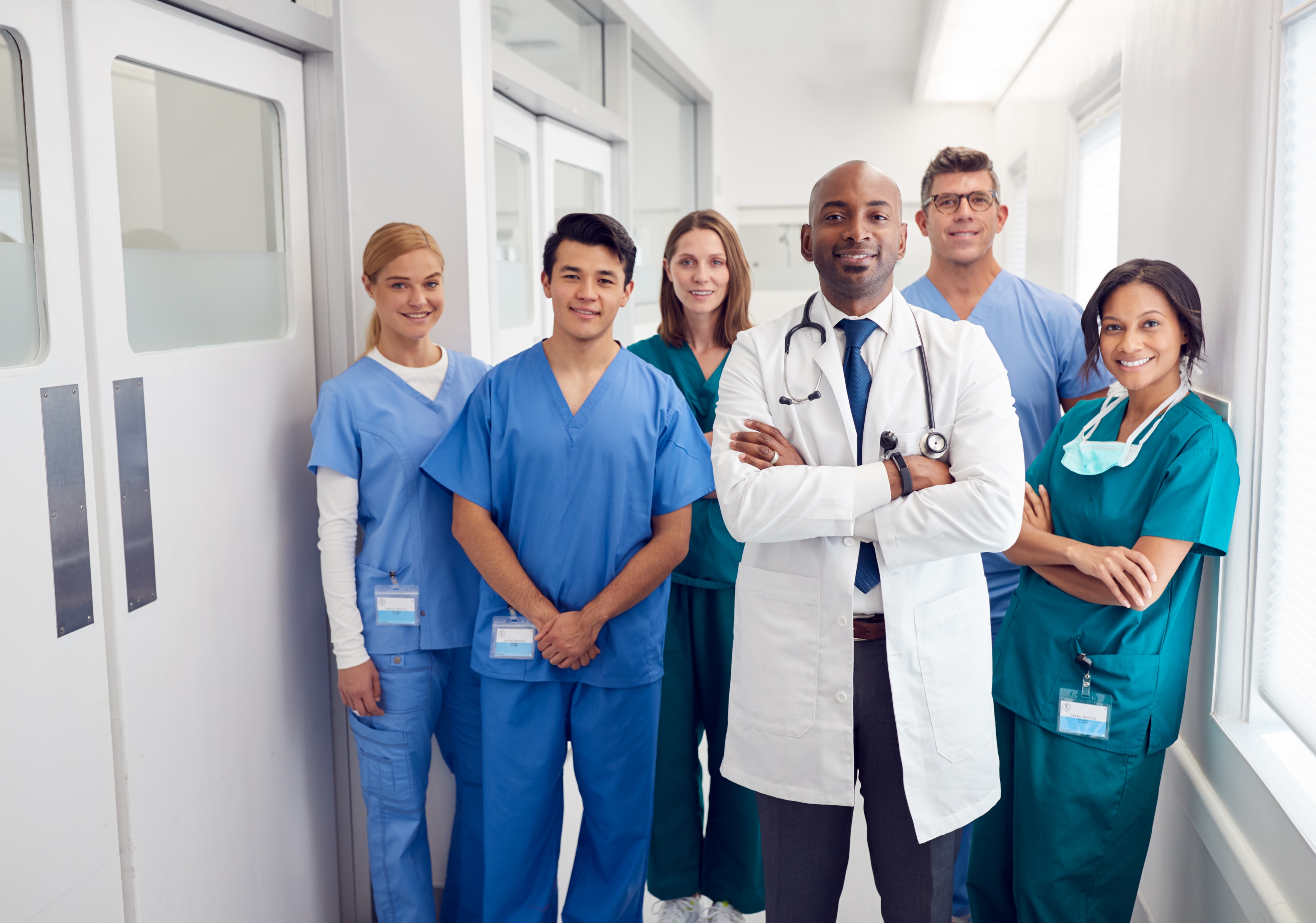 やじるし